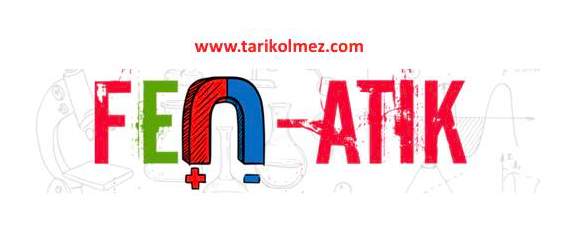 MEVSİMLER
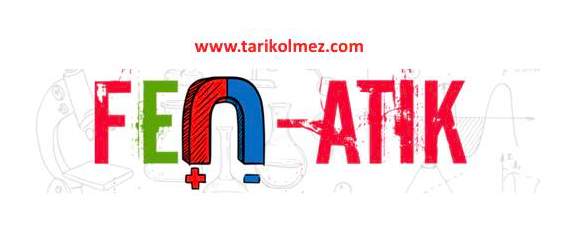 Tarık ÖLMEZ
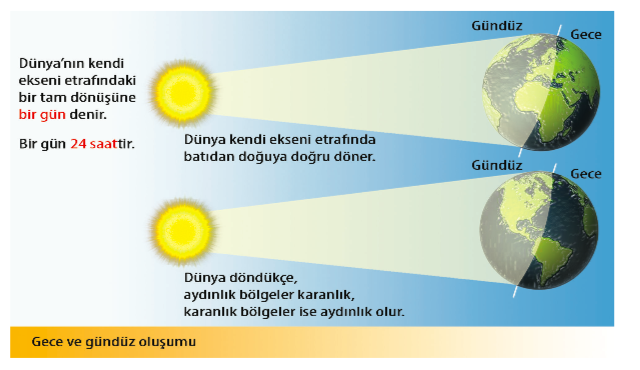 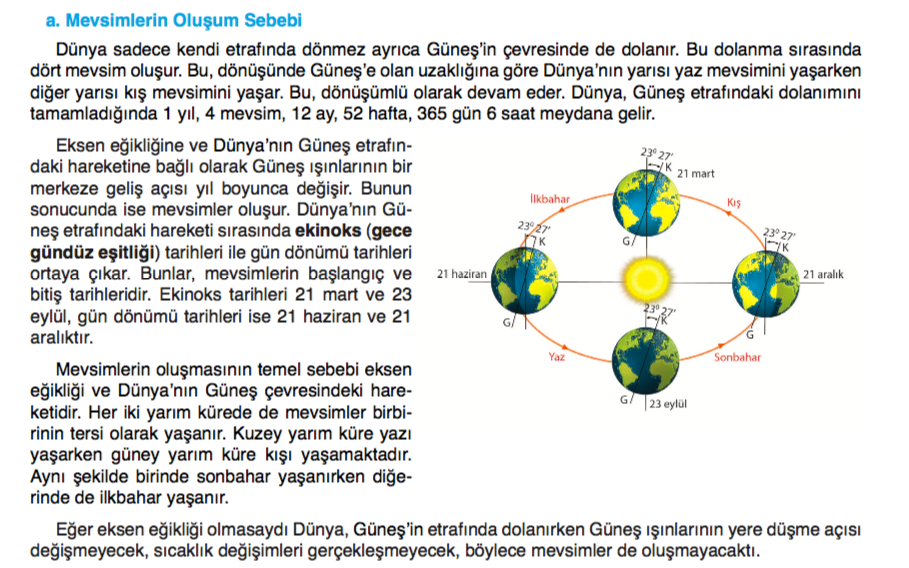 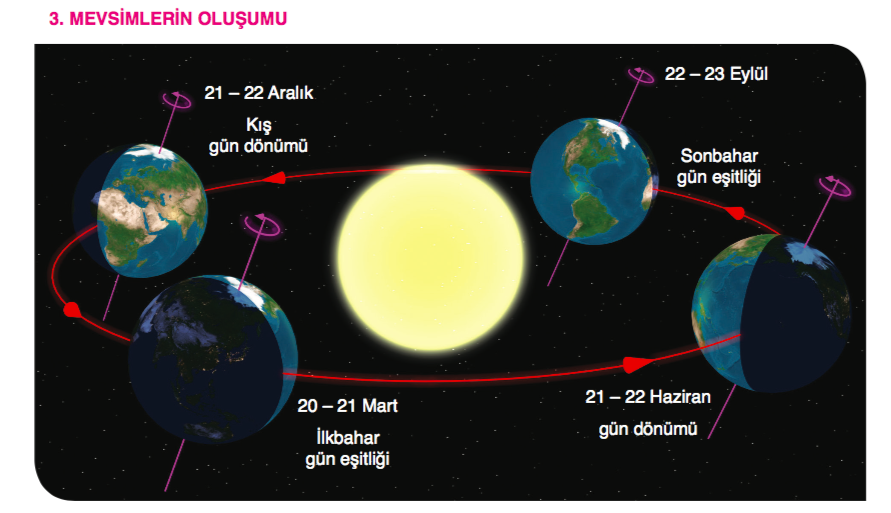 İKLİM VE HAVA OLAYLARI
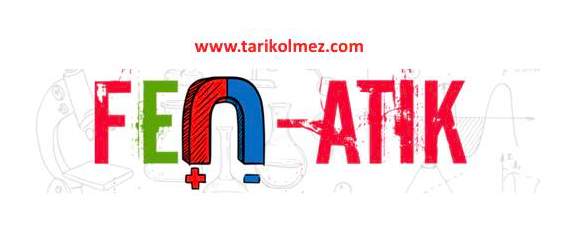 Tarık ÖLMEZ
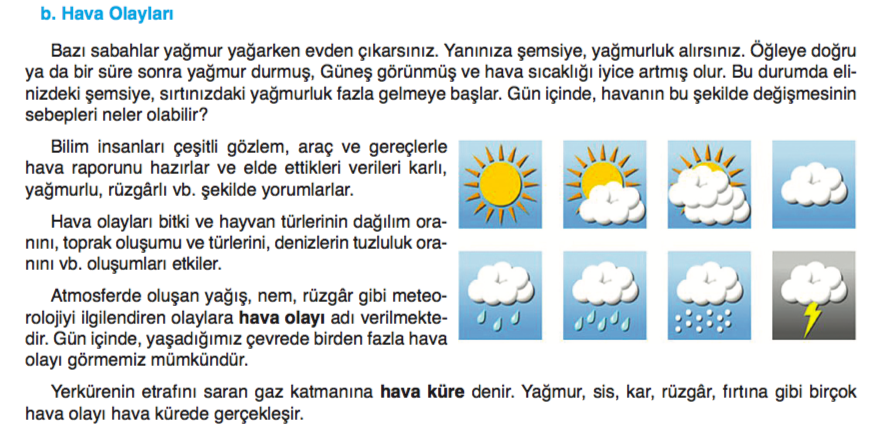 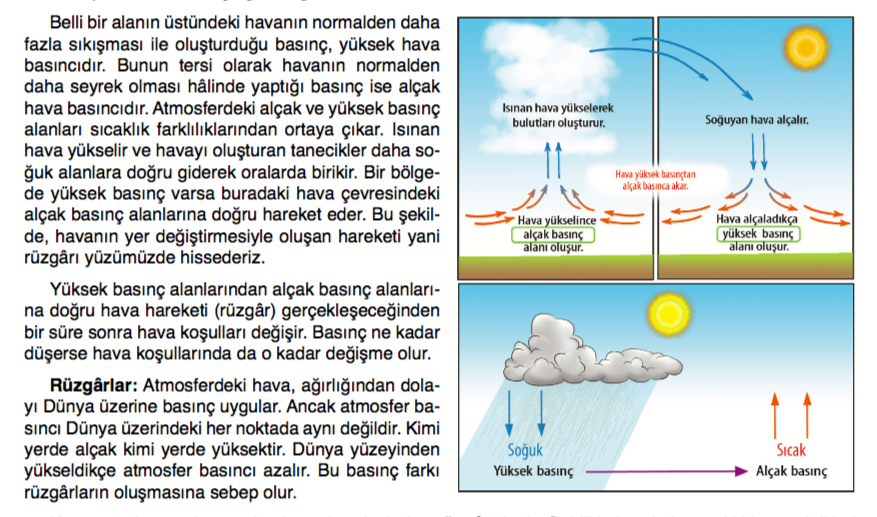 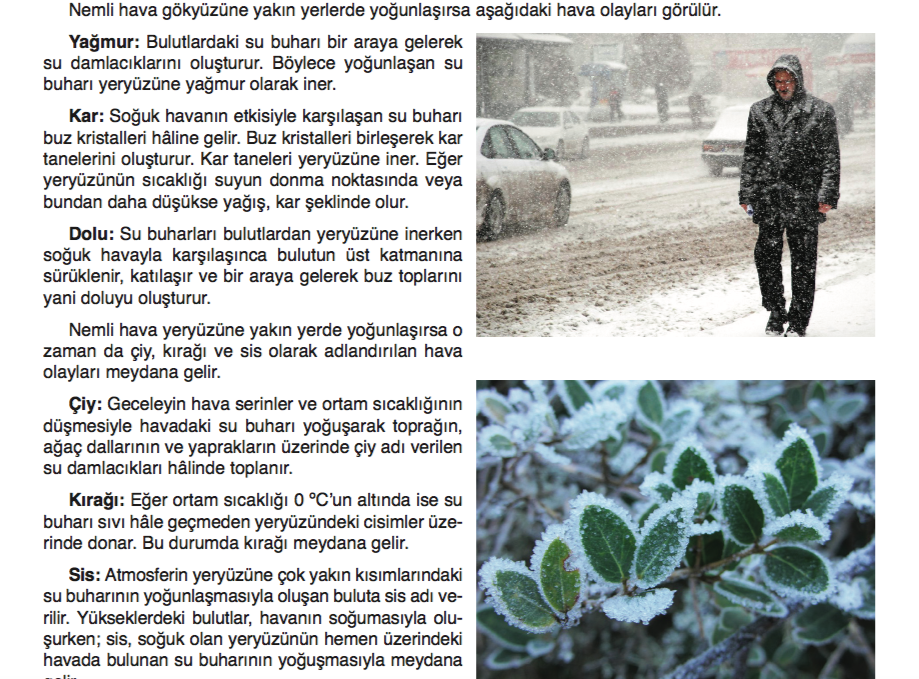 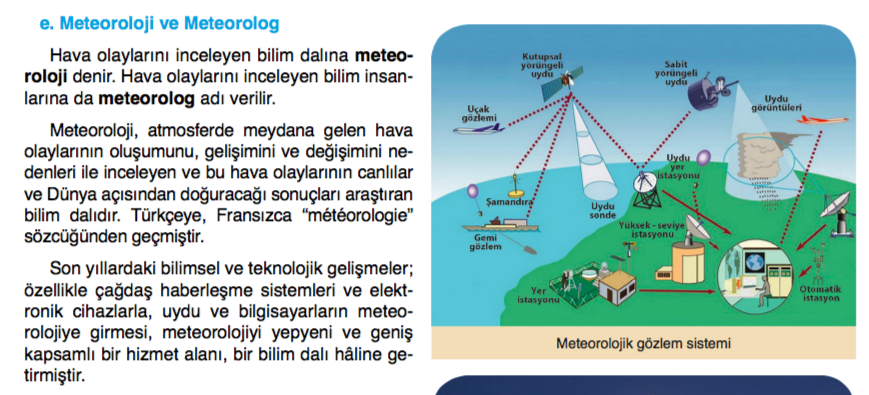 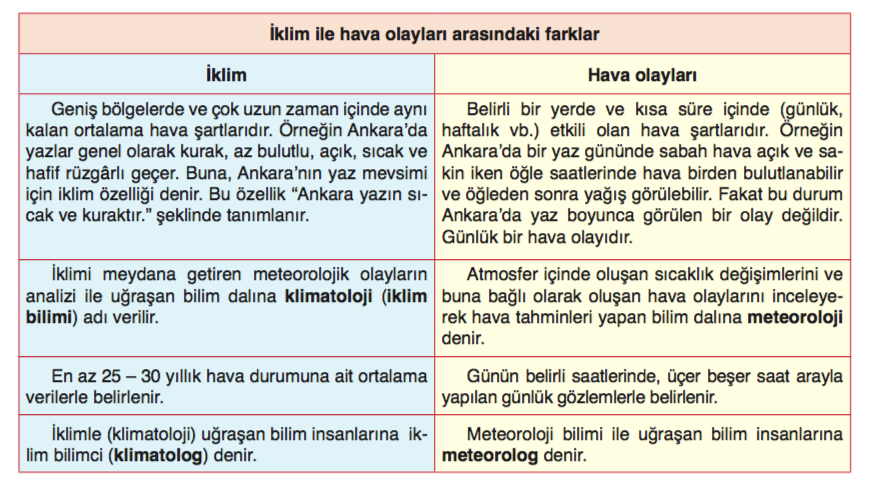 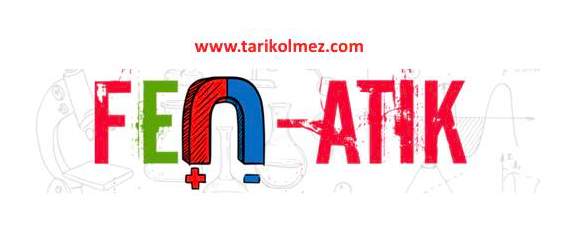 Tarık ÖLMEZ

FENatik Facebook Öğretmen Grubu